Сообщение из опыта работыГимнастика для мозга
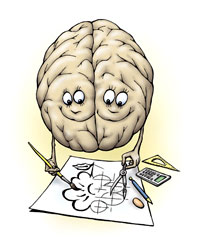 Воспитатель первой квалификационной категории
МАДОУ «ЦРР-детский сад №69»
Костицына 
        Наталия Владимировна
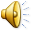 ЗНАЧЕНИЕ   ГИМНАСТИКИ ДЛЯ  МОЗГА:
-Улучшает мыслительную деятельность, память, внимание
-Синхронизирует работу полушарий
-Улучшается крупная и мелкая моторика
-Обладает оздоравливающим эффектом
-Снижает утомляемость
-Повышает способность к произвольному контролю
Структура гимнастики для мозга:
1. Выпить стакан  чистой воды
2. Кинезиологические  упражнения -    5 минут.
3. Самомассаж ушных раковин -5 минут.
4. «Двойной дудлинг» или рисование    двумя руками одновременно - 5 минут.
Гимнастика для мозга:
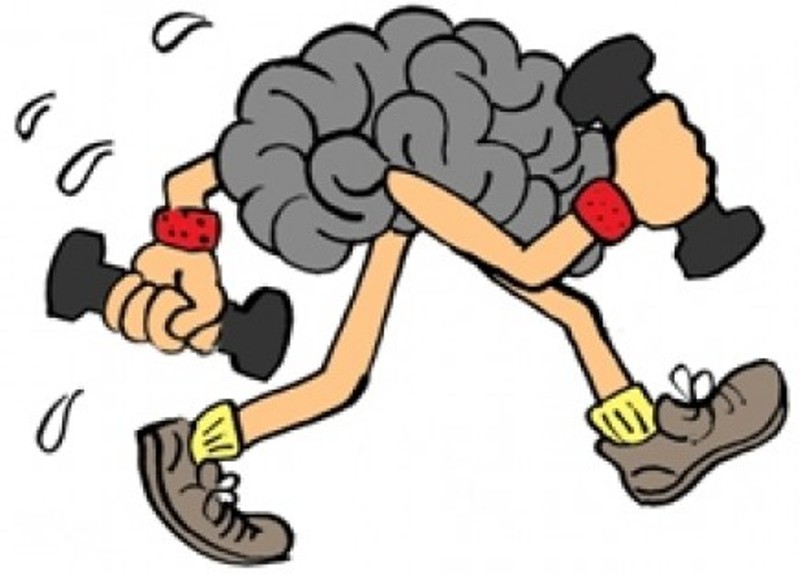 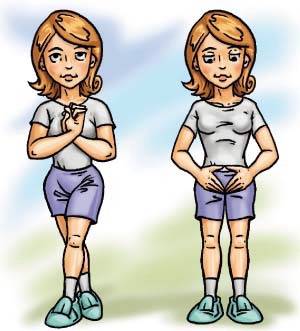 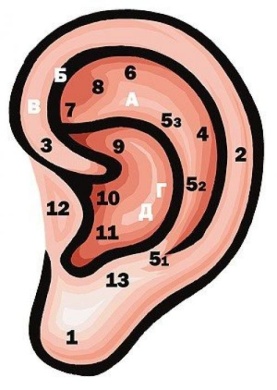 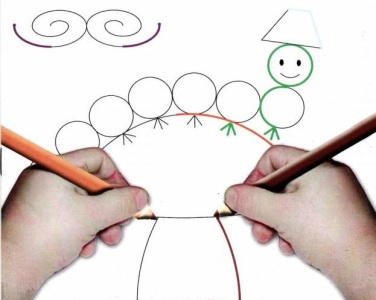 Вода-источник энергии
Организм человека на 70% состоит из воды. Если отмечается её нехватка, то постепенно начинает замедляться работа мозга. Итак, выпиваем стакан чистой воды!
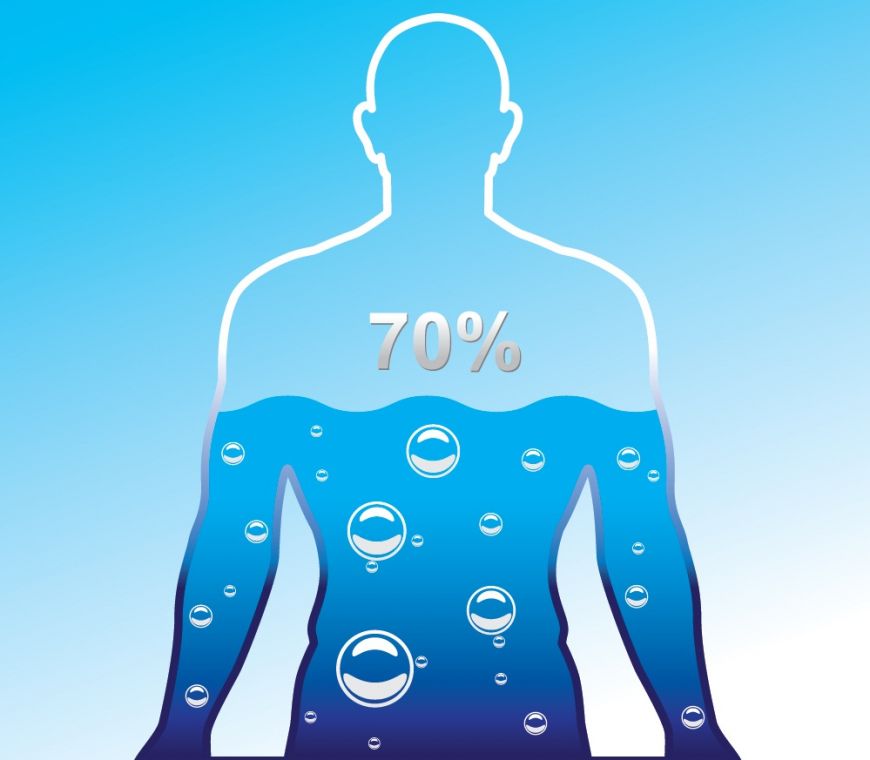 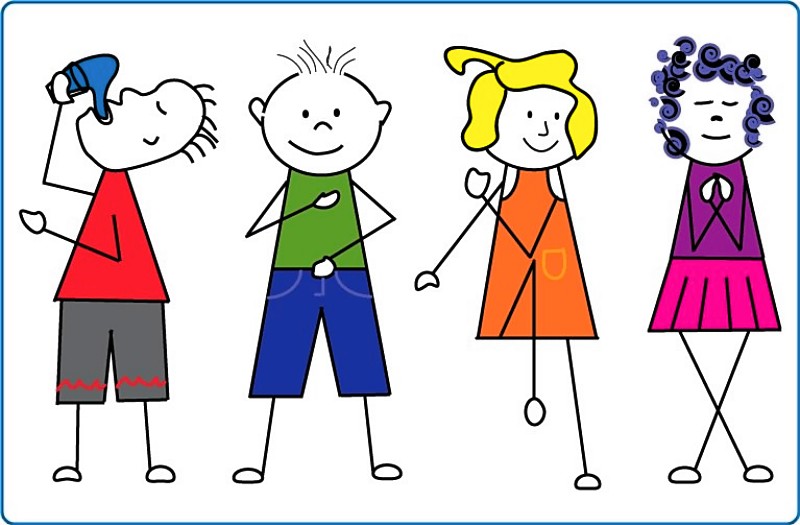 Кинезиологические упражнения.
Мозг нуждается в настройке и подготовке к  работе.  Если делать кинезиологические  упражнения  утром,  перед началом  мыслительной деятельности , то можно помочь самому себе  «проснуться» и настроится на учебную  деятельность.  Итак, хотите стать умными ... тогда начинаем!
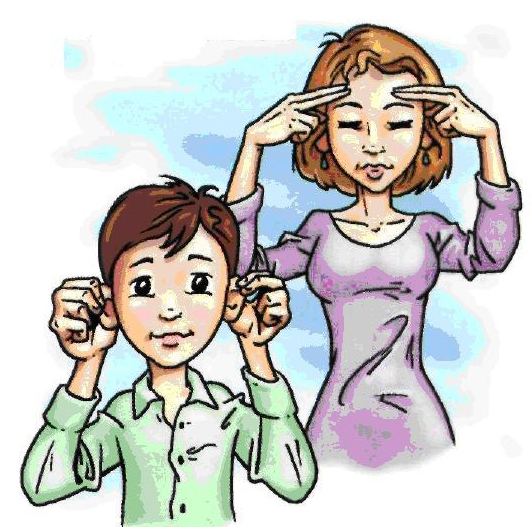 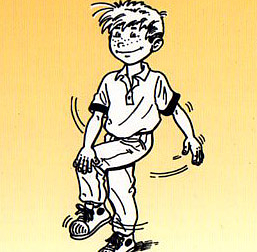 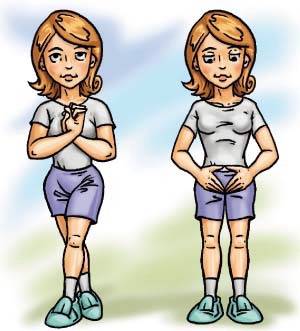 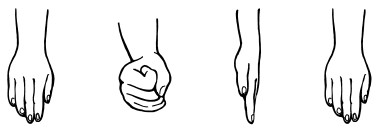 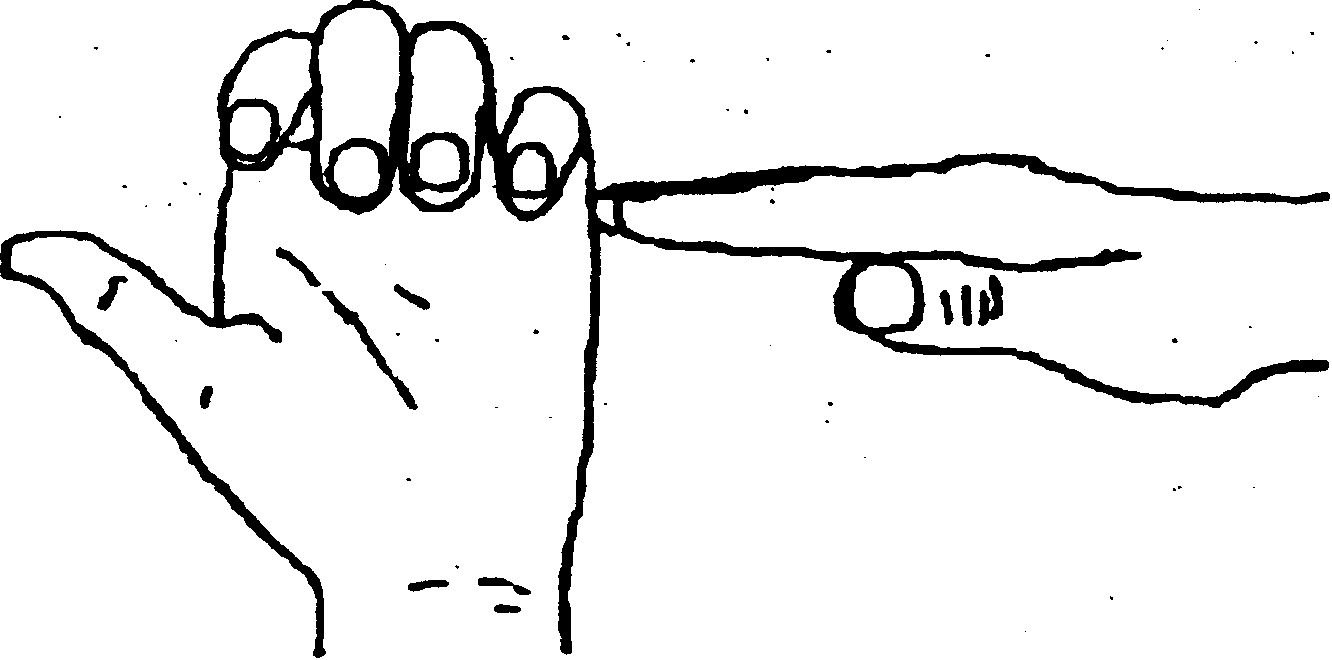 Самомассаж ушных раковин
Самомассаж ушных раковин являет эффективным методом при регуляции мыслительной деятельности, так как способствует нормализации кровотока во всём организме. Такой массаж позволяет сосредоточиться и быть более внимательным, способствует   приливу бодрости и работоспособности.
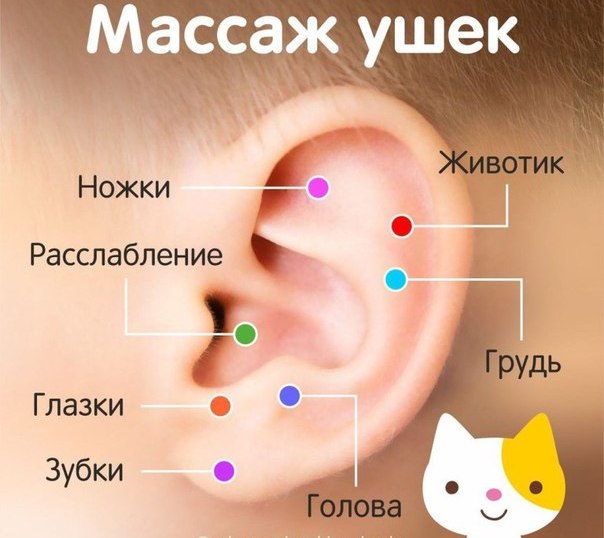 ДВОЙНОЙ  ДУДЛИНГ
В целях развития обоих полушарий попробуйте научить вашего ребенка рисовать обеими руками.
Техника выполнения:
Принцип таков, что требуется рисовать обеими руками одновременно, создавая симметричные, зеркальные изображения. Теперь подробнее. Возьмите в обе руки маркеры, прижмите друг к другу и поместите в центр листа бумаги. Начинайте рисовать сразу двумя маркерами, выполняя зеркальный рисунок. 
Совет: если бумага “убегает” со своего места, то можно зафиксировать уголки листа, приклеив его к столу скотчем.
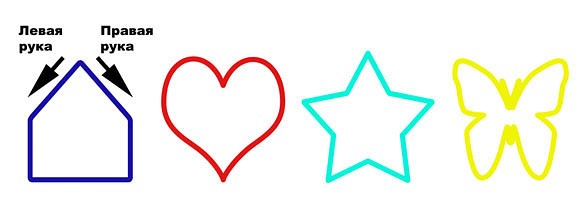 Я  познакомила  вас  с  гимнастикой для мозга,  с помощью которой  вы  сможете помочь самому себе  воспринимать большой объем информации, ориентироваться в нем и постараться стать успешными. 
                                       А ЭТО ТОЧНО ПРИГОДИТСЯ!
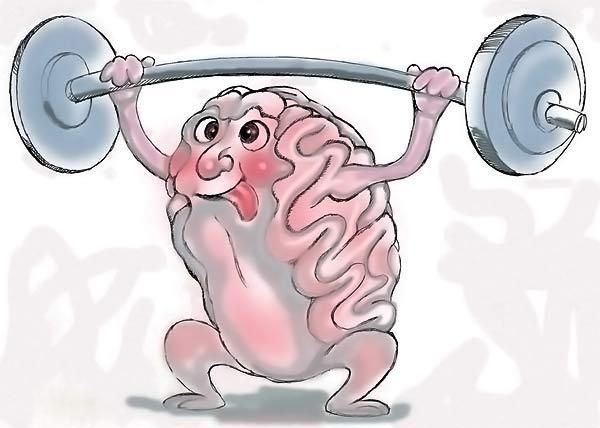 Спасибо за внимание!